Εταιρεία Διανομής Αερίου Αττικής Α.Ε.
Δίκτυα Φυσικού Αερίου στο
Δήμο Μοσχάτου-Ταύρου
Κουφής Ιερόθεος
Δ/ντης Σχεδιασμού Υποδομών
& Προγραμματισμού
Νοέμβριος 2019
Σχηματική Παράσταση του Δικτύου Διανομής
ΔΕΣΦΑ ΥΠ 70 bar
NG
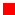 ΑΝΩ ΛΙΟΣΙΑ
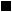 ΚΥΡΙΟ ΣΥΣΤΗΜΑ ΜΠ 19bar
ΑΘΗΝΑ
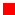 ΕΛΠΕ
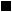 ΘΡΙΑΣΙΟ
ΚΕΝΤΡΟ 4bar
ΛΤ 4bar
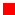 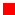 ΠΑΛΛΗΝΗ
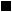 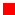 ΚΕΝΤΡΟ 25 mbar
ΛΤ 4bar
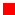 ΚΟΡΩΠΙ
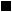 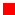 ΣΧΙΣΤΟ
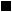 ΜΑΡΚΟΠΟΥΛΟ
CityGate 70/19bar
ΛΤ 4bar
ΔIKTYO
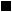 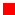 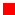 MR 19/4bar
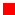 70 bar
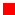 19 bar
MR 4/0.025bar
4 bar
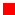 25 mbar
ΛΑΥΡΙΟ
2
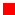 [Speaker Notes: Θα ξεκινήσω την παρουσίαση μου αναφέροντας λίγα λόγια για τον τρόπο με τον οποίο έχει αναπτυχθεί το δίκτυο φυσικού αερίου στην Αττική.
Αρχικά έχουμε το δίκτυο υψηλής πίεσης του δικτύου Φ.Α. που διαχειρίζεται ο διαχειριστής του εθνικού συστήματος Φ.Α. (ΔΕΣΦΑ). Το δίκτυο αυτό τροφοδοτεί πολύ μεγάλους καταναλωτές (π.χ. εργοστάσιο ηλεκτροπαραγωγής ΔΕΗ στο Λαύριο), καθώς και τα σημεία εισόδου του δικτύου διανομής της ΕΔΑ Αττικής (citygates).
Στην Αττική έχουμε 5 σημεία εισόδου τα οποία τα βλέπουμε εδώ. Στα σημεία αυτά έχουμε υποβίβαση της πίεσης από την υψηλή πίεση στη μέση πίεση των 19bar η οποία με τη σειρά της τροφοδοτεί το κύριο σύστημα μέσης πίεσης της ΕΔΑ Αττικής. Από τα 5 σημεία εισόδου τα 4 είναι διασυνδεδεμένα, ενώ το 5 στο Μαρκόπουλο είναι προς το παρόν απομονωμένο αλλά είναι στα σχέδια της εταιρείας μας μελλοντικά να συνδεθεί και αυτό στο υπόλοιπο δίκτυο.
Το δίκτυο της μέσης πίεσης με τη σειρά του τροφοδοτεί μεγάλους καταναλωτές στην περιοχή της Αττικής, αλλά κυρίως τροφοδοτεί τους σταθμούς μέσης πίεσης που υποβιβάζουν την πίεση στα 4bar.
Η Αττική είναι χωρισμένοι σε τομείς όπου σε ιδανικές συνθήκες κάθε τομέας τροφοδοτείται από 2 σταθμούς μέσης πίεσης.
Η πίεση των 4bar είναι η πίεση με την οποία τροφοδοτείται το νεότερο δίκτυο Φ.Α. μέσω του οποίου κατανέμεται  το αέριο.
Υπάρχει όμως και το δίκτυο των 25mbar]
Κριτήρια και αρχές ανάπτυξης του συστήματος διανομής
Εξασφάλιση της ακεραιότητας (security & integrity) του δικτύου. Έμφαση στην αντικατάσταση του παλαιού χυτοσιδηρού δικτύου.

Εξασφάλιση της αδιάλειπτης τροφοδοσίας.

Εξασφάλιση της επάρκειας του δικτύου πίεσης 25mbar στο Κέντρο της Αθήνας.

Σύνδεση μεγάλων εμπορικών καταναλωτών καθώς και καταναλωτών οι οποίοι καλύπτουν στο μέρος ή στο σύνολο τα τέλη επέκτασης δικτύου.

Ανάπτυξη δικτύου βάση κριτηρίων για την αύξηση της προσβασιμότητας δυνητικών καταναλωτών.
3
Εποπτικός Χάρτης Δικτύου Φ.Α. Αττικής
Εποπτικός Χάρτης Δικτύου Φ.Α. στην Αττική
52/58 Δήμοι
5 Citygates
325χλμ. Δίκτυο Μέσης Πίεσης
3.220χλμ. Δίκτυο Χαμηλής Πίεσης
128.000 Σημεία Παράδοσης
78.000 Παροχετευτικοί αγωγοί
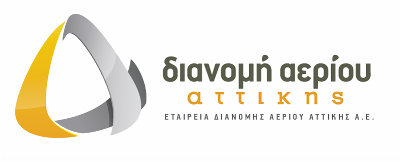 Slide. 4
Attiki Gas GIS
July 2019
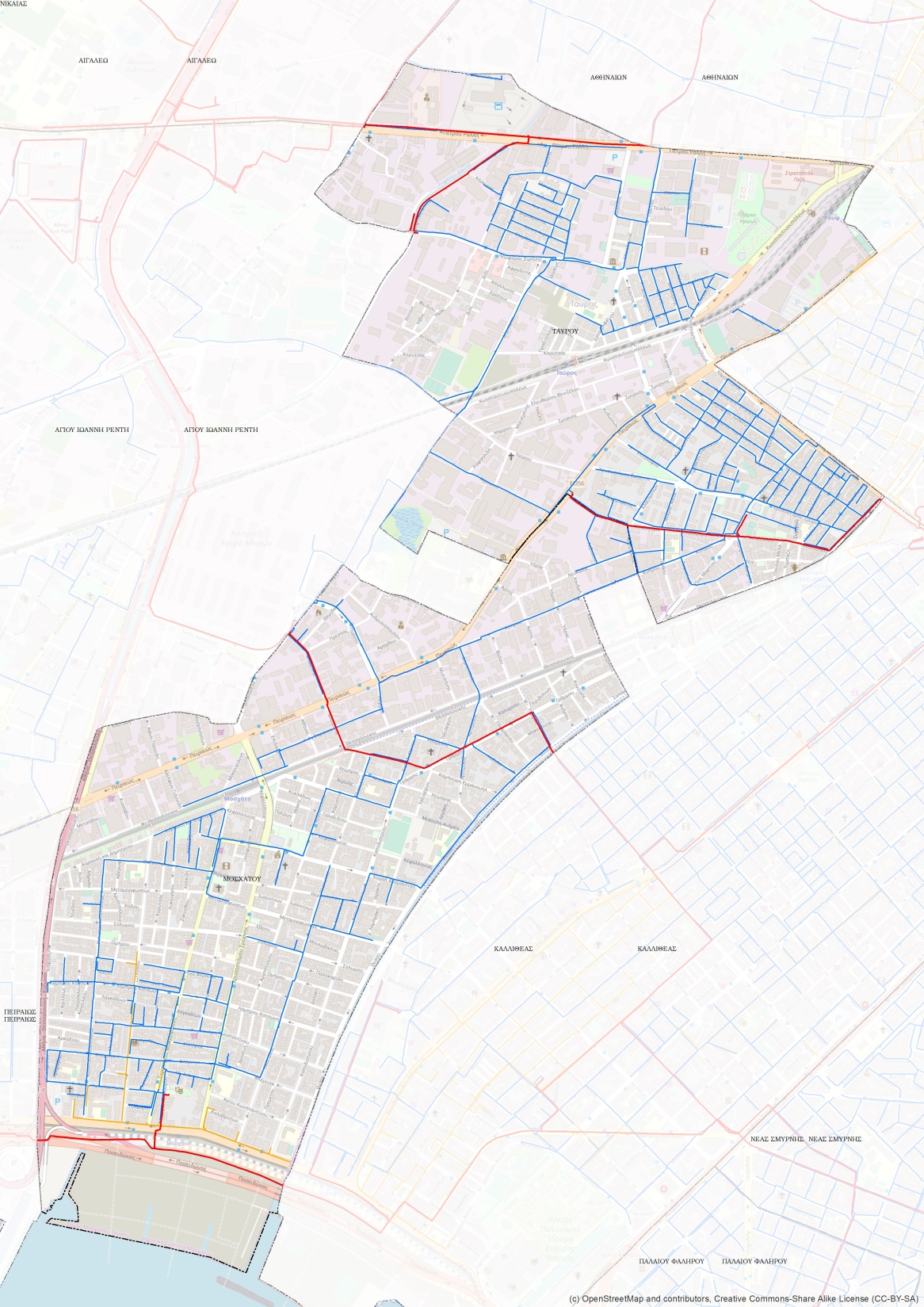 Υφιστάμενο δίκτυο Φ.Α. Δήμος Μοσχάτου-Ταύρου
Στοιχεία Δήμου:
~113χλμ οδικού δικτύου
~44χλμ κατασκευασμένου δικτύου Χ.Π.
44% ποσοστό κάλυψης δήμου
~3.500 κτίρια σε δίκτυο
20,7% ποσοστό διείσδυσης
829 παροχές
1450 μετρητές
-5-
ΕΔΑ Αττικής
Νοέμβριος 2019
Μεταβολή παροχών και μήκους δικτύου Φ.Α. στο Δήμο Μοσχάτου-Ταύρου για τα έτη 2009-2019
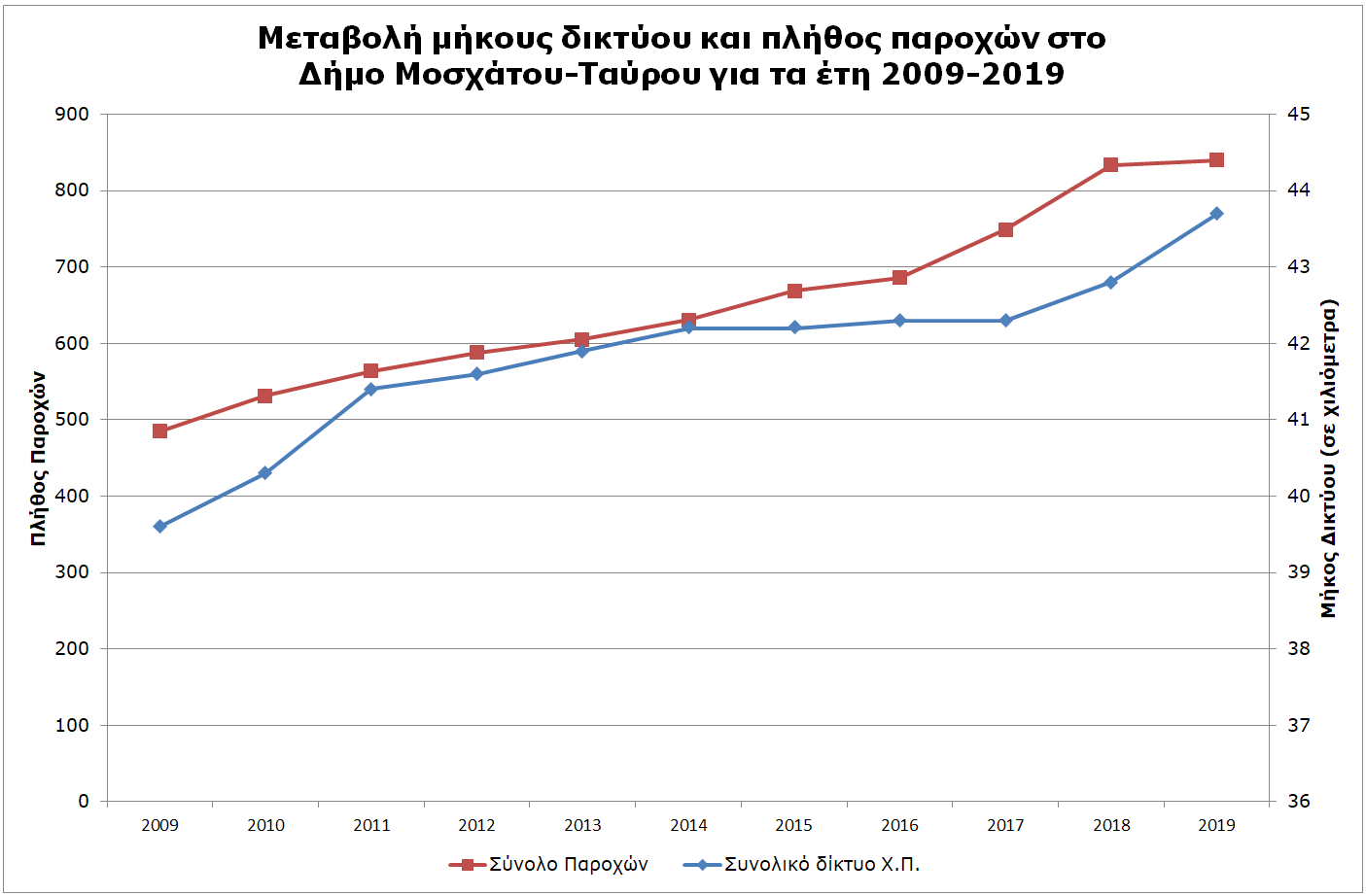 -6-
ΕΔΑ Αττικής
Νοέμβριος 2019
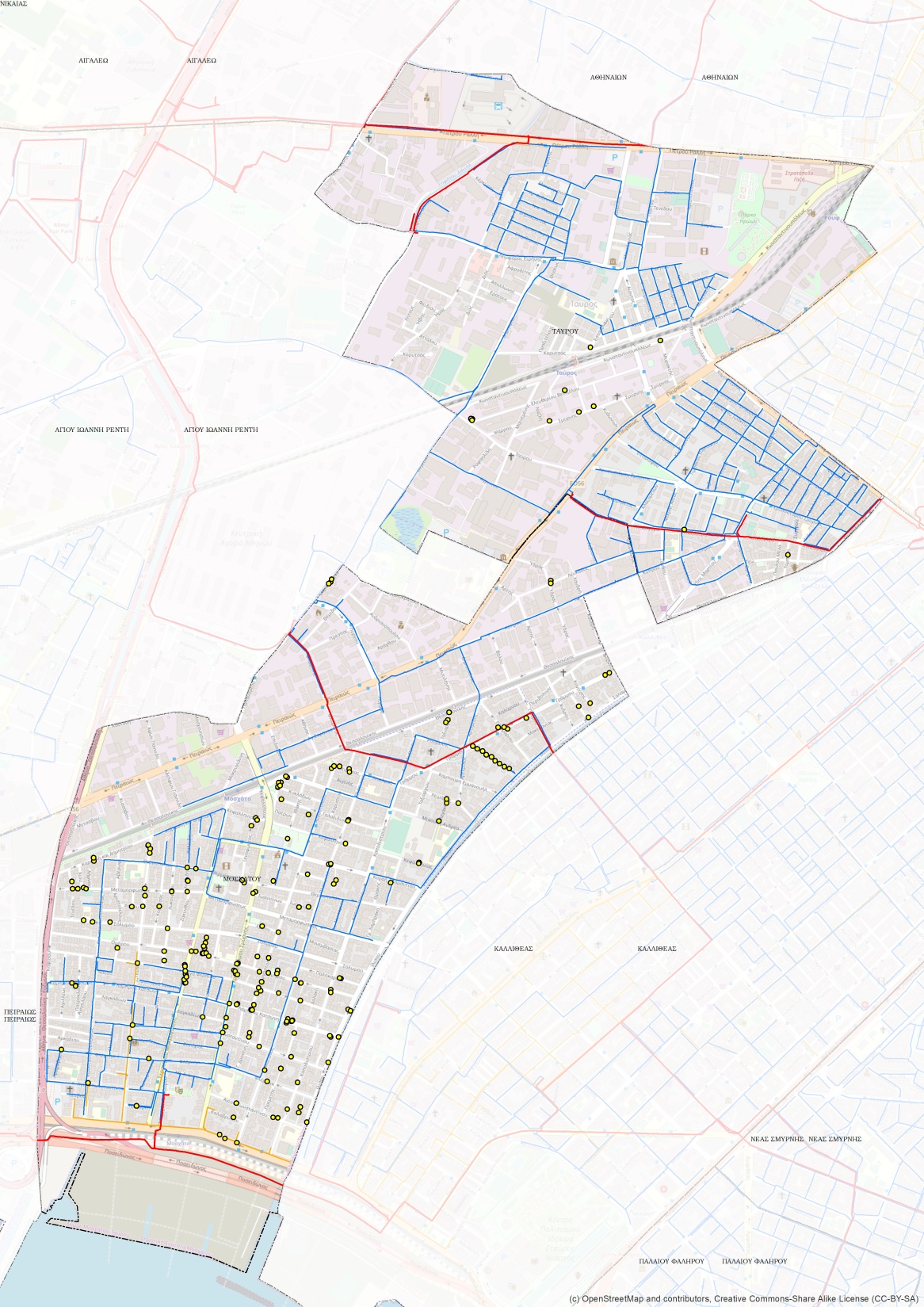 Μαζικά ενδιαφέροντα στο Δήμο Μοσχάτου-Ταύρου
-7-
ΕΔΑ Αττικής
Νοέμβριος 2019
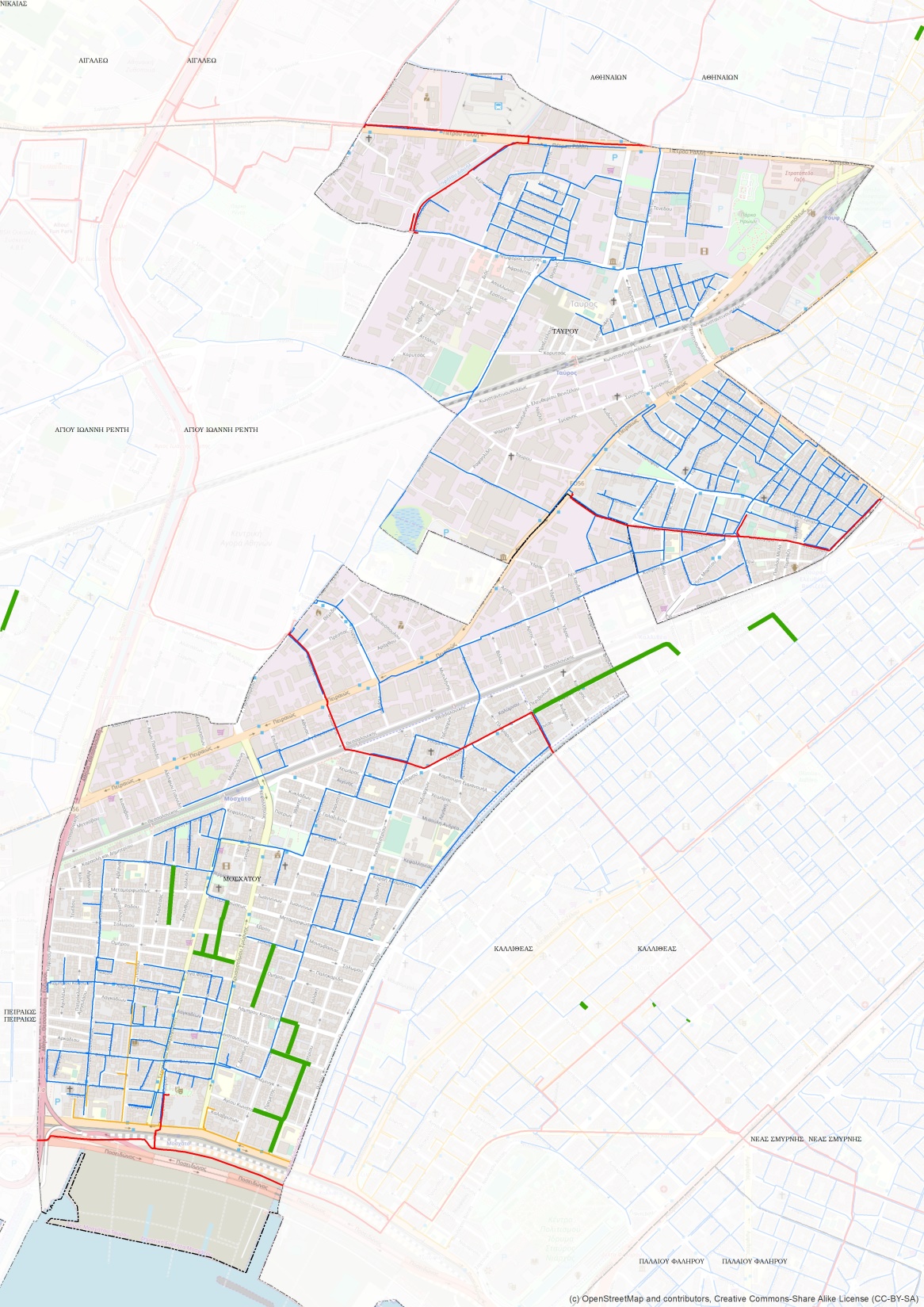 Επεκτάσεις δικτύου στο Δήμο Μοσχάτου-Ταύρου για τα έτη 2019-2020
Στα όρια του δήμου έχουν ήδη κατασκευαστεί 900μ νέου δικτύου και έχουν προγραμματιστεί να κατασκευαστούν άλλα 2χλμ
-8-
ΕΔΑ Αττικής
Νοέμβριος 2019
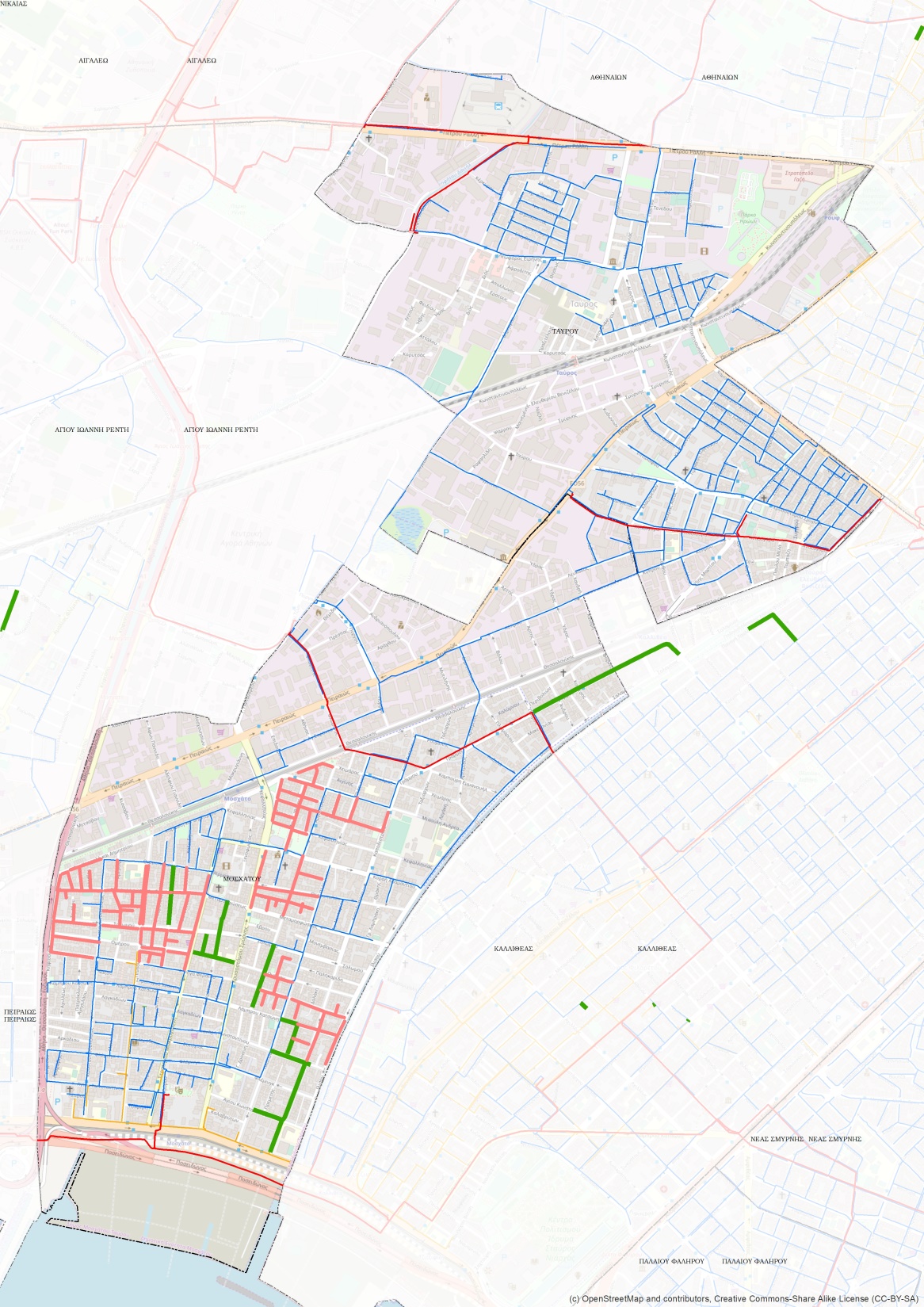 Επεκτάσεις δικτύου στο Δήμο Μοσχάτου-Ταύρου για τα έτη 2021-2024
Είναι στα σχέδια της εταιρείας η κατασκευή άλλων 8,3χλμ εντός της πενταετίας
-9-
ΕΔΑ Αττικής
Νοέμβριος 2019
Ευχαριστώ,
	για την προσοχή σας!
Page 10